Image: Cao Pi, by Yan Liben
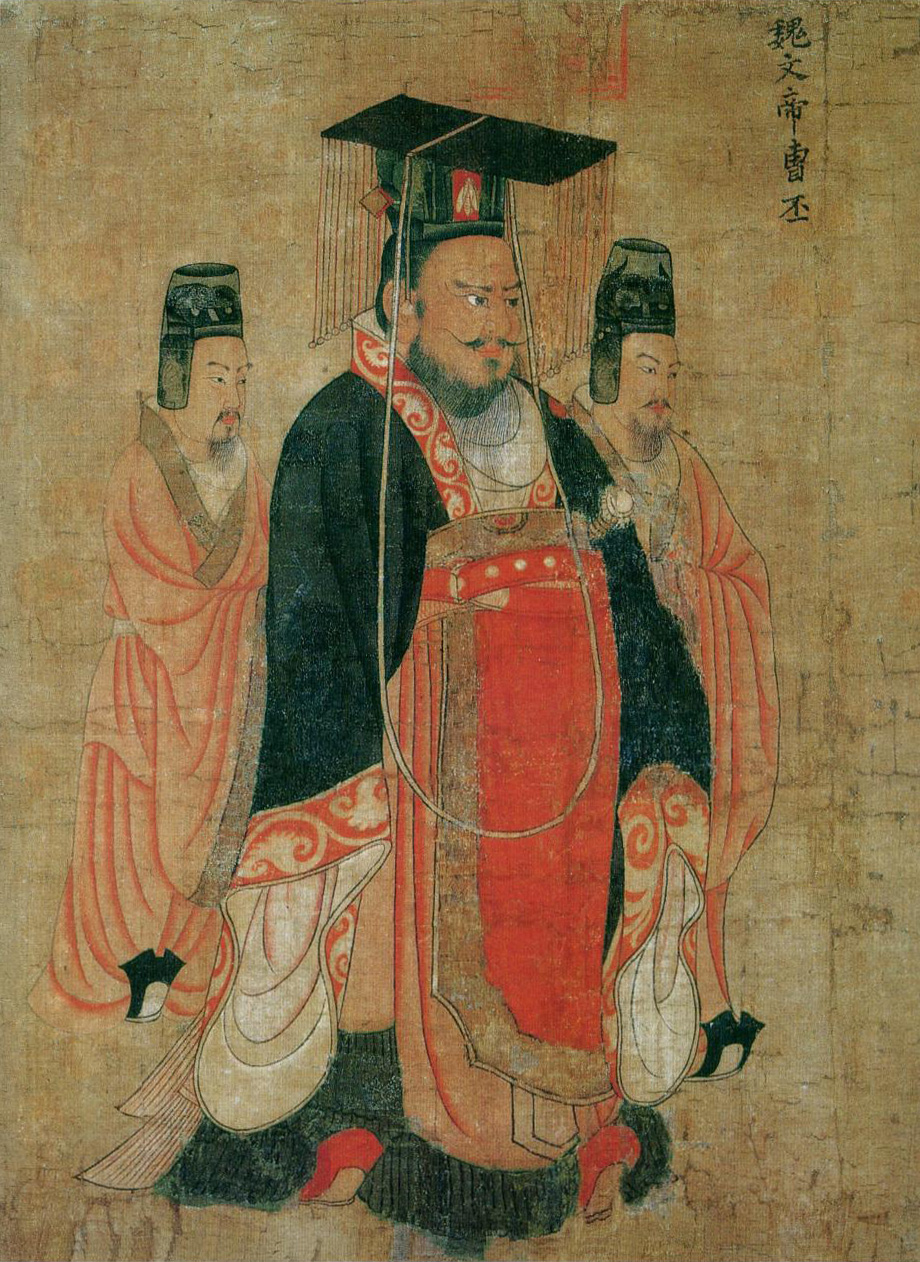 CICS 110: Lecture 19
Slides: Kobi Falus
Edited: Cole A. Reilly
Today: Inheritance, Overloading, Classes 2
Inheritance
What is Inheritance?
Parent and Child classes
Coding an Inherited Class
Overloading
What is Overloading?
What methods can be Overloaded?
Practice Overloading Methods
Learning Goals
Announcements
Participation 10 due Thursday
Last participation
Quiz 11 cancelled
Quiz 12 released on thursday
Lab on Friday
HW6 DUE TODAY
CAPSTONE PROJECT PROPOSAL DUE FRIDAY
Warm up
Some Class work on your own
Warm up
Design a Class that represents a Person

What Properties should it have?
What Methods should it have?

After, talk to a partner and see what you had in common
Inheritance
Relating classes to each other
Inheritance
Imagine we wanted to represent animals using Objects

We could create a class for each animal, one for dog, one for cat

They would have a lot of common properties/methods

Can we avoid have redundant work? Can we have generic methods whose specifics can differ based on the animal?
Animals
Dogs
Parrots
Inheritance
One way to do this is Inheritance

With inheritance we can copy all the properties and methods from one class to another

The class that is giving all the methods/properties is called the parent, the other is the child
Animals
Dogs
Parrots
Inheritance
Animal
Properties: age, heightMethods: eat, sleep
We could create an Animal class

The Animal class would have Properties/Methods that are common between all animals

Then, we can have specific animals inherit from the Animal class
Dog
Properties: breedMethods: bark
Parrot
Properties: color(s)Methods: speak
Inheritance
Animal
Properties: age, heightMethods: eat, sleep
If Dog inherits from Animal:
Properties: age, height, breed
Methods: eat, sleep, bark

Dog gets all the properties/ methods its parent class had, plus some specific to a Dog
Dog
Properties: breedMethods: bark
Parrot
Properties: color(s)Methods: speak
Inheritance
Animal
Properties: age, heightMethods: eat, sleep
What Properties does a Parrot have?
Age
Height
Breed
Color(s)
Eat
Dog
Properties: breedMethods: bark
Parrot
Properties: color(s)Methods: speak
Inheritance
Animal
Properties: age, heightMethods: eat, sleep
What Methods does a Parrot have?
Eat
Sleep
Bark
Speak
Age
Dog
Properties: breedMethods: bark
Parrot
Properties: color(s)Methods: speak
Inheritance
Animal
Properties: age, heightMethods: eat, sleep
Why use this:
Reduces repeated code (easier to fix mistakes)
More organized (easier to find things)
Easier to create new Animals (a cat only needs cat specific properties/methods)
Dog
Properties: breedMethods: bark
Parrot
Properties: color(s)Methods: speak
Inheritance Code
Apply those ideas to Python
Inheritance
Animal
Properties: age, heightMethods: eat, sleep
For inheritance, we need 2 classes
A Parent class (Animal)
A Child class (Dog)

These are both on the website
Dog
Properties: breedMethods: bark
Parrot
Properties: color(s)Methods: speak
Inheritance
The Animal Class:
Properties: Age and Height
Set in Constructor
Methods: Eat and Sleep
class Animal:
    def __init__(self, age, height):
        self.age = age
        self.height = height
    def eat(self):
        print("I am eating")
    def sleep(self):
        print("ZzzZzzzZzz")
Inheritance
class Animal:
    def __init__(self, age, height):
        self.age = age
        self.height = height    def eat(self):
        print("I am eating")    def sleep(self):
        print("ZzzZzzzZzz")
The Dog Class:
Inherits from Animal

We’re going to not show the Animalclass code on futureslides to save space.It is there though.
class Dog(Animal):
    def __init__(self, age, height, breed):
        super().__init__(age, height)
        self.breed = breed
    def bark(self):
        print("Woof!")
class Dog(Animal):
    def __init__(self, age, height, breed):
        super().__init__(age, height)
        self.breed = breed
    def bark(self):
        print("Woof!")
Inheritance
The Dog Class:
Inherits from Animal
Properties: Breed, Age, Height
Methods: Bark, Eat, Sleep

Remember, Dog has all the properties and methods an Animal does
class Dog(Animal):
    def __init__(self, age, height, breed):
        super().__init__(age, height)
        self.breed = breed
    def bark(self):
        print("Woof!")
Inheritance
How to inherit:

On the line where you create the class, add the class you are inheriting in parenthesis
In the __init__ method, call super().__init__() to call the parent class’s constructor
class Dog(Animal):
    def __init__(self, age, height, breed):
        super().__init__(age, height)
        self.breed = breed
    def bark(self):
        print("Woof!")
Inheritance
How to inherit:

On the line where you create the class, add the class you are inheriting in parenthesis
In the __init__ method, call super().__init__() to call the parent class’s constructor

This tells python that you are inheriting from another class
class Dog(Animal):
    def __init__(self, age, height, breed):
        super().__init__(age, height)
        self.breed = breed
    def bark(self):
        print("Woof!")
Inheritance
How to inherit:

On the line where you create the class, add the class you are inheriting in parenthesis
In the __init__ method, call super().__init__() to call the parent class’s constructor

Super() gets the parent class, so super().__init__() calls the parent class’s constructor. Without this, the code in the parent class’s constructor won’t run
Activity
Make a Parrot class

It should inherit from the Animal class (on website)
It should have a property for the Parrot’s color (set in the Parrot’s constructor)
It should have a method to Speak (print out something)
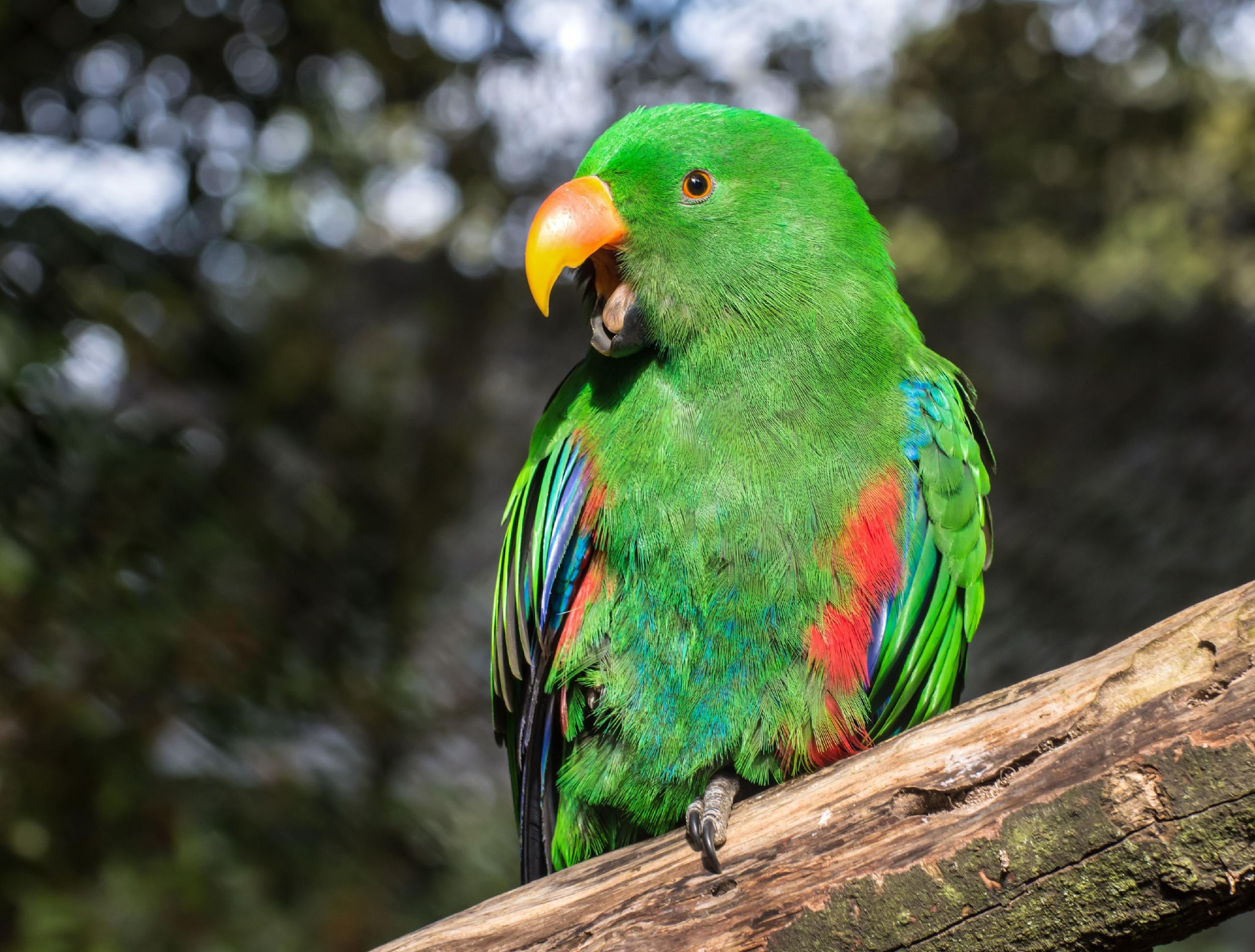 Overloading
Changing default python functionality for our classes
Overloading
class MyClass:
    pass
my_object = MyClass()
print(my_object)
In python, printing an object often prints out it’s memory address




Is there a way to have it print something more useful?
Output:
<__main__.MyClass object at 0x0000021BACD6BCD0>
Note: pass just tells python that there is no content inside the class’s code block
Overloading
class MyClass:
    def __str__(self):
        return "Hi"my_object = MyClass()
print(my_object)
Yes, we can do this with Overloading

Overloading is the process of changing an already defined method in python

In this case, we can Overload the built-in __str__ method to change what the class prints out
Output:
Hi
Activity
class MyClass:
    def __str__(self):
        return "Hi"my_object = MyClass()
print(my_object)
Make your Dog class’s print nice

In the Dog class, make it so when you call print on a dog it says the dog’s age, height, and breed
Output:
Hi
Currency
class Currency:
    def __init__(self, dollars, cents):
        self.dollars = dollars
        self.cents = cents
    
currency = Currency(5, 50)  # $5.50
print(currency)
Imagine you wanted to keep track of dollars and cents in a class

You could overload the __str__ method to print out the value nicely
Output:
<__main__.Currency object at 0x??????????>
Currency
class Currency:
    def __init__(self, dollars, cents):
        self.dollars = dollars
        self.cents = cents
def __str__(self):
        return f"${self.dollars}.{self.cents}"    
currency = Currency(5, 50)  # $5.50
print(currency)
Imagine you wanted to keep track of dollars and cents in a class

You could overload the __str__ method to print out the value nicely
Output:
$5.50
Currency
class Currency:
    def __init__(self, dollars, cents):
        self.dollars = dollars
        self.cents = cents
def __str__(self):
        return f"${self.dollars}.{self.cents}"    
currency_1 = Currency(5, 50)  # $5.50
currency_2 = Currency(1, 75)  # $1.75
total = currency_1 + currency_2
print(total)
What happens when we try to add two currencies together?

The operation hasn't been defined yet
Output:
TypeError: unsupported operand type(s) for +: 'Currency' and 'Currency'
Adding
class Currency:
    def __init__(self, dollars, cents):
        self.dollars = dollars
        self.cents = cents
    def __str__(self):
        return f"${self.dollars}.{self.cents}"
    def __add__(self, other):
        pass
currency_1 = Currency(5, 50)  # $5.50
currency_2 = Currency(1, 75)  # $1.75
total = currency_1 + currency_2
print(total)  # Should be $7.25
We can also overload the add operator (the plus sign, +)

To do this, we need to overload the __add__(self, other) method
Adding
class Currency:
    def __init__(self, dollars, cents):
        self.dollars = dollars
        self.cents = cents
    def __str__(self):
        return f"${self.dollars}.{self.cents}"
    def __add__(self, other):
        pass
currency_1 = Currency(5, 50)  # $5.50
currency_2 = Currency(1, 75)  # $1.75
total = currency_1 + currency_2
print(total)  # Should be $7.25
The add method takes in two instances of the class

Self (currency_1)Other (currency_2)

It should return a NEW instance of the class that represents their sum
Adding
class Currency:
    def __init__(self, dollars, cents):
        self.dollars = dollars
        self.cents = cents
    def __str__(self):
        return f"${self.dollars}.{self.cents}"
    def __add__(self, other):
        dollars = self.dollars + other.dollars
        cents = self.cents + other.cents
        return Currency(dollars, cents)
currency_1 = Currency(5, 50)  # $5.50
currency_2 = Currency(1, 75)  # $1.75
total = currency_1 + currency_2
print(total)  # Should be $7.25
In this case, we calculate the new dollars and cents, then return a NEW Currency object
Adding
class Currency:
    def __init__(self, dollars, cents):
        self.dollars = dollars
        self.cents = cents
    def __str__(self):
        return f"${self.dollars}.{self.cents}"
    def __add__(self, other):
        dollars = self.dollars + other.dollars
        cents = self.cents + other.cents
        return Currency(dollars, cents)
currency_1 = Currency(5, 50)  # $5.50
currency_2 = Currency(1, 75)  # $1.75
total = currency_1 + currency_2
print(total)  # Should be $7.25
There’s something wrong with this code

It’s printing out
$6.125

Any guesses why?
class Currency:
    def __init__(self, dollars, cents):
        self.dollars = dollars
        self.cents = cents    def __str__(self):
        return f"${self.dollars}.{self.cents}"    def __add__(self, other):
        dollars = self.dollars + other.dollars
        cents = self.cents + other.cents
        if cents >= 100:
            dollars += 1
            cents -= 100
        return Currency(dollars, cents)currency_1 = Currency(5, 50)  # $5.50
currency_2 = Currency(1, 75)  # $1.75
total = currency_1 + currency_2
print(total)  # $7.25
Adding
Remember to check to make sure your code works by testing it!

If we have more than 100 cents, then we want to convert them to a dollar
Overloading
Here are some methods that can be overloaded

All of them can be seen in the official python documentation (Link)
Activity
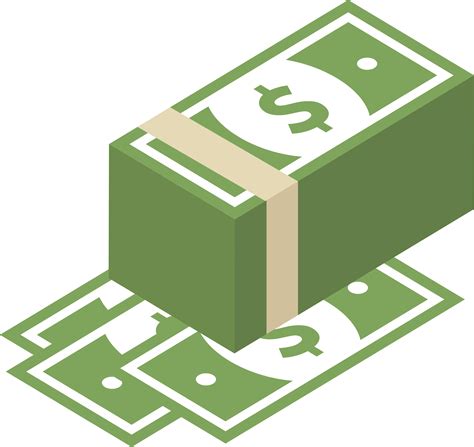 The Currency code is on the website

Try to Overload the __sub__ method

__sub__ takes in self,other and should return a new Currency that has the difference in money between self and other
Expansion to Currency
We could make our currency objects work with any monetary type (USD, CAD, EUR, JPY, INR, ect)

We'd want to add an attribute for what type of currency it is, and a dict to link those names to their symbol

We could then add a convert function, and change our overload of add to work using that conversion, or stop the addition if we don't have the conversion defined
Fraction Class
Building a useful class for Python
Floats are odd
In a lot of ways, floats are kind of busted in python:
https://docs.python.org/3/tutorial/floatingpoint.html
To some extent, it's not pythons fault, but it'd be useful if we had a class that can do some of the things floats can't

So let's build a fraction class
Let's build a fraction class
Attributes?
Methods?
Overloads?
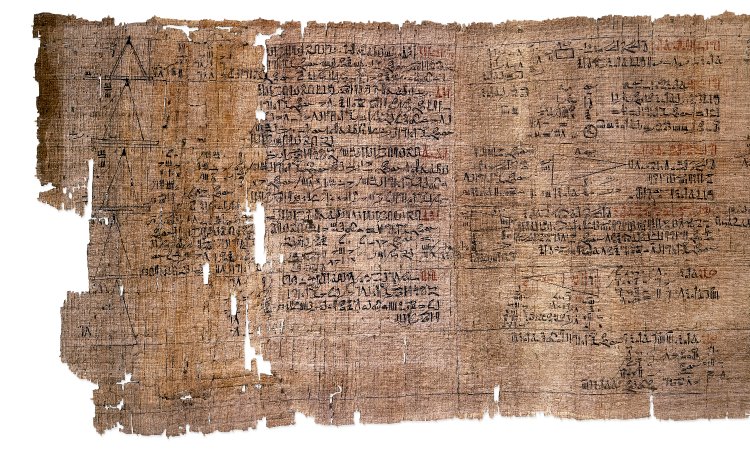 Let's build a fraction class
Attributes?
Numerator
Denominator
Methods?
Overloads?
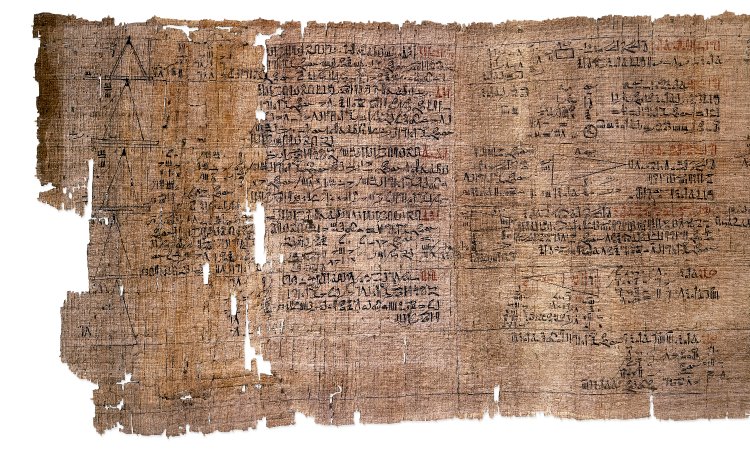 Let's build a fraction class
Attributes?
Numerator
Denominator
Methods?
Simplify
GCD
Overloads?
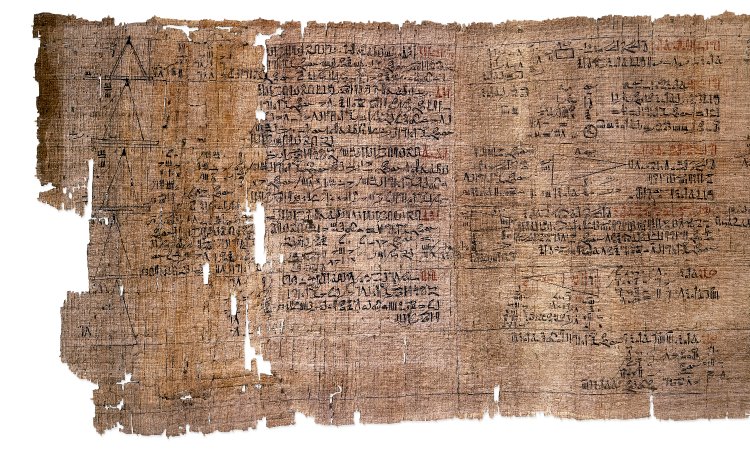 Let's build a fraction class
Attributes?
Numerator
Denominator
Methods?
Simplify
GCD
Overloads?
str
add
sub
multiply
divide
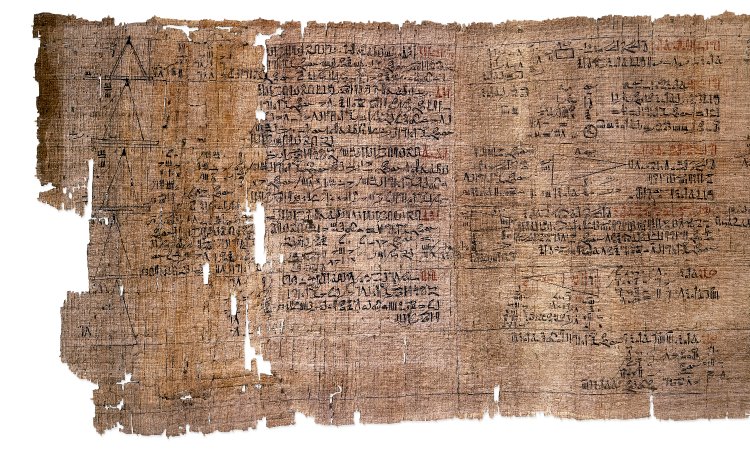 Recap + Closing
Let’s review
What did we learn?
Inheritance
Copies all methods and properties from the Parent class to the Child class
Reduces duplicated code
Overloading
Change what built-in python operators do (like +, -, …)
Change what is printed when you call print
Saw a bunch of overloadable methods
Announcements
Participation 10 due Thursday
Last participation
Quiz 11 cancelled
Quiz 12 released on thursday
Lab on Friday
HW6 DUE TODAY
CAPSTONE PROJECT PROPOSAL DUE FRIDAY